اعداد م.م عقيل جبار جميلالجامعة المستنصرية \ كلية التربية 
قسم جغرافية: مرحلة رابعة
الفصل السادس : تهيئة البيانات في نظم المعلومات الجغرافية
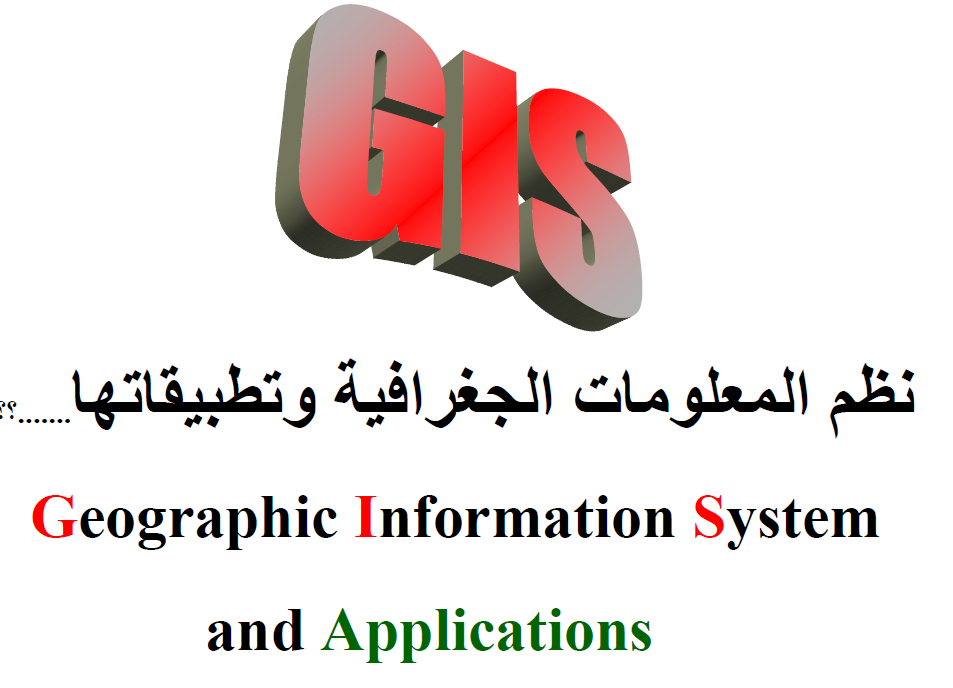 محاور الدرس
تهيئة البيانات في نظم المعلومات الجغرافية Data preparation in GIS‏
1- فحص البيانات وتصحيحها
2- التحويل الشبكي (الصوري)او التحويل الخطي(المتجهي)
3- بناء العلاقات المكانية (التشاكل)
4- الربط بين المعلومات المكانية والخصائص الوصفية
5- أدخال البيانات الخصائصية الوصفية
تهيئة البيانات في نظم المعلومات الجغرافية Data preparation in GIS‏

يهدف اعداد البيانات الى جعل البيانات المكانية قابلة للاستخدام . فالصور أو المرئيات الفضائية تحتاج إلى التحسين والتصحيح والتصنيف للمعالم التي تحتويها. البيانات الخطية ايضا تتطلب تحريرها مثل حذف الزيادة في الخطوط الناتجة عن عملية الرسم ، اجراء التقاطعات للخطوط ، حذف الخطوط المكررة، غلق الفجوات في الخطوط ، استحداث المضلعات المساحية، تحويل البيانات من صبغة خطية إلى شبكية أو بالعكس کي تتوافق مع نوع البيانات المستخدمة، ادخال البيانات الوصفية في جدول الخصائص ويتضمن تهيئة البيانات ماياتي 
1-  فحص البيانات وتصحيحها  Data checks and repairs
تحتاج البيانات التي يتم ادخالها في قاعدة البيانات الجغرافية إلى فحص تناسقها واكتمالها، وهذا يتطلب اخضاعها إلى التصحيح الهندسي وبناء العلاقات المكانية. هناك وسائل عدد لتنظيف البيانات من الأخطاء الواردة فيها، حيث يتم تحديد الاخطاء ذاتيا من قبل البرنامج ومن ثم الشروع بتصحيحها يدويا، أو أن البرنامج يقوم بتحديد الاخطاء وتصحيحها ذانيا. تصحيح الاخطاء يتم بخطوات قياسية متسلسلة، وتحتاج الى خبرة متقدمة للقيام بذلك ، قبل البدء بالخطوات اللاحقة لابد من ازالة وتنظيف جميع الاخطاء التي تحول دون اكتمال عملية البناء، واعتمادا على نوع العوارض الجغرافية سواء كانت خطية أو مساحية هناك اخطاء يتوجب ازالتها واخرى بالإمكان ازالتها او الابقاء عليها وكما في الجدول .
2- التحويل الشبكي (الصوري) أو التحويل الخطي ( المتجهي) Rasterisation‏ ‏or Vectorisation‏
إذا كانت عملية التحليل المكاني للمعلومات تتم وفق النمط أو النموذج الصوري(الشبكي) فأن المعلومات المتجهية (الخطية) يتوجب تحويلها إلى نمط صوري ‏vector to raster، وهذا يتضمن تأشير النقاط والخطوط والمضلعات المساحية وتحويلها إلى قيم الخلايا الشبكية pixels . يجب اختيار دقة التمييز الصوري بحذر كي تتوافق ودقة التمييز الهندسي للبيانات في قاعدة البيانات الجغرافية لتجنب الدمج بين العوارض،  والصد من هذه العملية توجد عملية تحويل المدخلات الصورية إلى متجهية أو خطية لإنتاج طبقات فيها عوارض خطبة raster to vector
3- بناء العلاقات المكانية ( التشاكل ) Topology‏
يمكن إنشاء عملية التشاكل المجموعات البيانات المتجهية أو الخطية بدفعة واحدة او باعتماد تقنيات تفاعلية ، بناء التشاكل بدفعة واحدة يستوجب التعامل مع CAD.‏ والمسح ، العوارض البسيطة، وغيرها من البيانات المتجهية عبر المنظمة المستوردة من نظم غير تشاكلية ، اجراء التشاكل عادة ما يكون عملية تكرارية لأنه نادرا ما يمكن حل جميع المشاكل في البيانات أثناء محاولة أولى بل عدة محاولات واحيانا يتطلب التحرير اليدوي لإجراء التصحيحات.
 
‏ التشاكل Topologyهو العلاقات المكانية التي تسمح بالمحافظة على التحام وتماسك المعالم وذلك باستبعاد كل الاخطاء الناتجة عن عملية الرسم للعوارض ، لغرض استكمال بناء قاعدة المعلومات الجغرافية بحيث تكون خالية من الاخطاء ومعرفة عوارضها مكانيا بحيث تسهل فيها عملية تحرير العوارض Editing وهو
ما يميز نظم المعلومات الجغرافية عن النظم الأخرى.
عرف بيرجيرون Bergeron التشاكل بانه فرع من فروع الرياضيات الذي يعالج علاقات الجوار المكانية بين الاشكال الهندسية وهي علاقات لاتتاثر بالتشوهات الهندسية للأشكال، وهو يفيد في الاستعلام عن العلاقات المكانية والمجاورة بين العوارض الجغرافية، ويضم مجموعه من القواعد التي من خلالها يقوم نظام المعلومات جغرافية بتمثيل الظواهر بالأشكال الهندسية الأولية (أي النقطة والخط والمضلع) يستخدم نموذج البيانات المتجهية (الخطية) عملية التشاكل في تنظيم العلاقات المكانية بين الظواهر المنفصلة مكانيا.
 
تعرف العوارض المكانية بمفهومين هما :
أ-  التحديد المكاني : ويحدد الوضع الهندسية للمعلم أو العارض في الطبيعية وحساب ميزاته الهندسية مثل الطول والمساحة و المحيط.
ب-  التشاكل: وهو يصف الروابط والعلاقات المكانية التي تربط بين هذه المعالم . وهذا يتطلب توفر الدوال functions التي يمكنها معالجة العلاقات المكانية في أنظمة المعلومات الجغرافية وصحة عملية التشاكل تعتمد على دقة المعلومات الجغرافية المستخدمة.
هم وظائف التشاكل هي لتعريف موقع ظاهرة الأخرى أو اين علاقة ظاهرة بظاهرة اخرى،  ما هو المشترك بين ظواهر مختلفة، كيفية تجميع الظواهر داخل المجموعة الواحدة.
يكون التشاكل للظاهرة المكانية حساسا جدا للحفاظ على الشكل الأصلي للظواهر المختلفة وبنفس الوقت يحدد كل ظاهرة على حدة ، التشاكل يساعد أيضا على تجنب تكرار البيانات للظواهر، مثل الحدود المشتركة والعقد المشتركة (نقاط). انموذج المعلومات يحزن الخط الواحد لتمثيل الحدود بين الظواهر المتجاورة، بدلاً من خطين بنفس الإحداثيات تساعد ميزة التشاكل هذه في الحفاظ على مجموعة الظواهر
الصغيرة وملف الظواهر المتجهية
كما ويعرف على أنه طريقة رياضية للتعريف الدقيق للعلاقات المكانية ، أي طريقة لربط الظواهر الجغرافية مع بعضها ويتضمن الخطوات الاتية –
أ- اكمال ترقيم او رسم العوارض الجغرافية.
ب-  تحديد الاخطاء في الرسم واجراء التنظيف Cleanup لها . ثم انشاء العلاقات المكانية.
ج-  استحداث جدول الخصائص.
هناك مكونات بسيطة تستخدم لتحديد العلاقات المكانية وهي .
العقد  nodes وهي بداية ونهاية الخط أو السلسلة
السلاسل Chains وهي شبيه بالخطوط وتستخدم لتحديد حدود منطقة مساحية. ما او خطوط اذ تبدا كل سلسلة بعقدة وتنتهي بعقدة.
المضلعات polygons وهي عبارة عن حلقات مغلقة تتكون كل حلقة من سلسلة مجموعة سلاسل متصلة مع بعضها.
هناك ثلاث انواع للعلاقات المكانية هي :
أ- المجاورة adjacency:  توضح العلاقات الشكلية أو الهندسية، التي تتواجد مع الظواهر المساحية، اذ ان المناطق المساحية تفسر على أنها متجاورة عند امتلاكها لحدود مشتركة مع مناطق اخرى،  المجاورة adjacency والوقوع incidence علاقتين تبادليتين يمكن اقامتهما بين العقد والمنحنيات . فاذا منحناً ما يوصل بين عقدتين فالعقد تسمى متجاورة وواقعة في المنحني.
ب-  الاحتواء containment ((nested ، هو امتداد للمجاورة عندما تكون منطقة صغيرة تقع كليا داخل منطقة اكبر بشكل جزيرة.
ج- التوصيلية connectivity: خاصية هندسية أو شكلية تستخدم لوصف الاتصال بين ظواهر خطية مثل اتصال الطرق مع بعضها مكونة شبكة الطرق .
أهمية بناء العلاقات المكانية
بناء العلاقات المكانية او التشاكل على الأقل له اهميتين رئيسيتين : 
1- الاهمية الأولى: تأكيد سلامة نوعية البيانات المستخدمة في قاعدة البيانات الجغرافية العلاقات المكانية المتبادلة للتشاكل تساعد على التقاط الاخطاء في المعلومات المكانية مثل الالتقاء أو التقاطع الخاطئ للخطوط مثل تقاطعات الطرق أو شبكة الأودية أو التقاط المضلعات البيانية غير المغلقة أو المغلقة بصورة غير مناسبة. هكذا انواع من الاخطاء يجب معالجتها وتصحيحها للتأكد من جاهزية المعلومات واكتمالها . على سبيل المثال تحليل وتحديد القصر المسارات في شبكة الطرق داخل المدينة يتطلب شبكة طرق متصلة مع بعضها بصورة صحيحة فاذا وجد قطع في رسم طريق متصل فإن التحليل وتحديد الطريق السالك سيأخذ مسارا اخر تجنبا للقطع في الطريق أما بالنسبة للمضلعات المساحية على سبيل المثال حدود القطاعات داخل المدينة يمكن أن يندمج قطاعين متحاورين اذا كان الخط الفاصل للحدود المشتركة غير مغلق تماماً.
2- الأهمية الثانية: هو أن التشاكل يمكن أن يحسن من عملية التحليل المكاني للمعلومات اذ ان عملية التشاكل تحدد نقاط البداية والنهاية لكل طريق في شبكة الطرق او وادي في شبكة الأودية وبالتالي يساعد على تحديد اتجاه السير واتجاه الجريان لشبكة الأودية فضلا عن امكانية استخدامه في الترميز الأرضي ‏geocoding وذلك بتسقيط عناوين الطرق بشكل نقاط على الخريطة الرقمية .
 
مفهوم المعلومات المتشاكلة data 
في عام 1980 أوجد المركز البحثي للنظم البيئية الأمريكي Environmental‏ ‏Coverage model لتمييز نظام المعلومات الجغرافي عن نظام التصميم نموذج بياني يسمى Systems Research Institute ESRI
‏Computer Aided Design CAD بمساعدة الكومبيوتر
 طبقة التغطية Coverage‏ هي معلومات متجهية تعتمد على مبدأ التشاكل اي تعتمد على بناء العلاقات المكانية وهي على ثلاثة انواع هي :

point coverage  تغطية النقطة
Line coverage  تغطية الخط
polygon coverage  تغطية المضلع
مفهوم المعلومات المتجهية غير المتشاكلة Non-topological vector data

منذ عام 1990 اعتمدت برامجيات نظم المعلومات الجغرافية المعلومات المتجهية غير المتشاكلة كمدخلات لبناء قواعد البيانات الجغرافية، ومثال هذه المعلومات هي ما يسمى بملف الشكل shapefile ، وهو من منتجات أسري ESRI الأمريكية. ملف الشكل يعرف الظواهر الجغرافية كما ياتي، النقطة يعرفها بموقع وهو زوج من الاحداثيات x,y والخط يعرف بسلسلة من النقاط المتصلة مع بعضها والمضلع المساحي بسلسلة من الخطوط المتصلة مع بعضها البعض ولا توجد ملفات توضح العلاقات المكانية للعوارض الهندسية في قاعدة البيانات وملف الشكل للمضلعات المساحية يتميز عادة بكون الحدود المشتركة بين المضلعات تكون مكررة لمرتين وقد تتداخل مع بعضها البعض.
و المعلومات غير المشاكلة مثل ملف الشكل لها قائدتين رئيستين 
أ- انه بالإمكان عرضها على شاشة الكومبيوتر بصور أسرع من التي المعلومات التي لها علاقات مكانية أو متشاكلة.
ب-  بالإمكان استخدامها مع العديد من البرمجيات.
 ملف الشكل shapefile بالإمكان تحويله إلى طبقة التغطية coverage أو بالعكس، اذ يتم تحويل الأول إلى الثاني عن طريق بناء العلاقات المكانية أو التشاكل وازالة الخطوط المكررة للمنحنيات. اما تحويل طبقة التغطية الى ملف الشكل فهو اسهل لكن اذا كانت هناك اخطاء في طبقة التغطية فانها تسبب اشكالا قد يؤدي الى فقدان بعض العوارض عند وجود خطوط غير متصلة.
4- الربط بين المعلومات المكانية والخصائص الوصفية Joining of Spatial andAtttribute data
تتكون قاعدة المعلومات الجغرافية من قواعد بيانات database والمعالم أو العوارض المكانية، ولابد أن تكون هذه المعلومات مرتبطة مع بعضها بحسب تبعيتها المكانية ومن الملاحظ أن جميع التعريفات للنظام تركز على وجوب وجود ربط بين قواعد البيانات الوصفية (جداول الخصائص) والظواهر في الخرائط الرقمية لكي يسمی نظام معلومات جغرافية، والا فان الخرائط تسمى خرائط رقمية ديجيتل مابس Maps  Digital‏
المعلومات المستخدمة في النظام لها مكونات أساسية هي: موقعها الجغرافي، و خصائصها الوصفية، علاقاتها المكانية Topology وتكون معرفة برمجنا وفق نظام احداثيات محدد ، فضلا عن تعريفها الزماني.
المعلومات المكانية وجداول الخصائص الوصفية للظواهر الجغرافية سواء كانت موجودة في نظام واحد أو انظمة منفصلة فان الربط بينهما هي من خاصية نظام المعلومات الجغرافي، ويتم ذلك عن طريق مفتاح التعريف (ID or) identifier objectID هوالذي يتوجب وجوده في جميع جداول الخصائص الوصفية والمكانية وهو رقم يمير كل ظاهرة جغرافية عن الأخرى ولا يتكرر ويوفر امكانية ربط وتوصيل العديد من الجداول حتى لو كانت مبنية في انظمة معلومات مختلفة.
5- ادخال البيانات الخصائصية أو الوصفية
 ويشمل ادخال البيانات الوصفية الكمية والنوعية في جداول الخصائص وتشمل
أ- تعريف الحقل field definition:‏ 
يتطلب ادخال البيانات الخصائصية، اعداد الحقول fields المراد ادخالها واختيار عرضها ونوع المعلومة المراد ادخالها، ويتضمن اسم الحفل المراد ادخاله ،عرض الحقل، نوع البيانات وعدد الأرقام العشرية أن وجدت، فالعرض يمثل عدد الفراغات التي يتضمنها الحفل.
 
الأنواع الاتية من بيانات حقل الخصائص الأكثر شيوعاً، ومعتمدة في العديد من بيانات نظم المعلومات الجغرافية الرئيسية وهي : -
1- ان عند صحيح قصير Short integer نوع بيانات خصائص أساسية تتضمن بت بأشارة واحدة و 15 بتات ثنائية.
2- عدد صحيح طويل Long Integer نموذج اكثر تعقيدا من نوع السمة الأساسية التي تتضمن بت بإشارة واحدة و 31 بت ثنائي، كما يمكنك أن تتخيل ان "عدد صحيح طويل" يوفر دقة أكبر من "عدد صحيح قصير".
 3- عدد عشري Float‏ يحتوي على بت بإشارة واحد وسبعة بتات اسية و 24 بت للجزء العشري.

4- مزدوج Double نموذج اكثر تعقيدا من نوع الخاصية الـ Float مع بت بإشارة واحدة وسبعة بتات اسية ، وذا 56 بت للجزء العشري. كما هو الحال مع عدد صحيح طويل.

5- نوع الخاصية المزدوجة تحمل قدر أكثر من الدقة من نوع الخاصية للـ Float‏
6- النص text  يحتوي على اشكال مختلفة من البيانات، مثل الأرقام والحروف والرموز . نوع خاصية النصر في سلسلة أحرف التي يمكن أن تتضمن أي مقدار من الأحرف، ولكن يتم تخزين كل حرف باستخدام ثماني بتات (تسمى بایت).
7- تاريخ date على الرغم من أن الظاهر ليس من سمة اسم نوع البيانات، نوع خاصية التاريخ يحتوي على بيانات التاريخ والوقت.  القيمة تستند وتنسق الوقت القياسي وتتحول تلقائيا إلى اليوم الحالي والوقت داخل النطاق الزمني المحلي الخاص بالنظام. 
8- نقطة الكائن BLOB اختصار لكائن ثنائي كبير فالكائن المحزن في قاعدة البيانات التي يمكن أن تشمل الصورة، والصوت والفيديو، أو شكل هندسي فهي تسمح للمستخدمين القدرة على إدراج أي نوع من البيانات متعددة الوسائط في قاعدة المعلومات الأرضية geodatabase‏
9-  المعرف الفريد العمومي GUID‏
ب-  حساب معلومة جديدة من المعلومات الوصفية في الجدول
 يمكن حساب البيانات الخصائصية الجديدة بإيجادها من البيانات المتوفرة في جدول الخصائص وذلك بحسابها عن طريق عملية رياضية محددة وتتم وفق خطوتين هما :
- تعريف الحقل الجديد
- حساب القيم الخصائصية للحفل الجديد باستخدام معادلة رياضية تدخل يدويا في المكان المناسب لها بالاعتماد على دوال رياضية جاهزة تستخدم لهذا الغرض.